PHÒNG GIÁO DỤC VÀ ĐÀO TẠO QUẬN LONG BIÊN
TRƯỜNG MN HOA TRẠNG NGUYÊN
Lĩnh vực phát triển nhận thức
Đề tài: Nhận biết tập nói: Con mèo
Lứa tuổi: 24-36 tháng
Giáo viên: Đào Thị Thu Hương
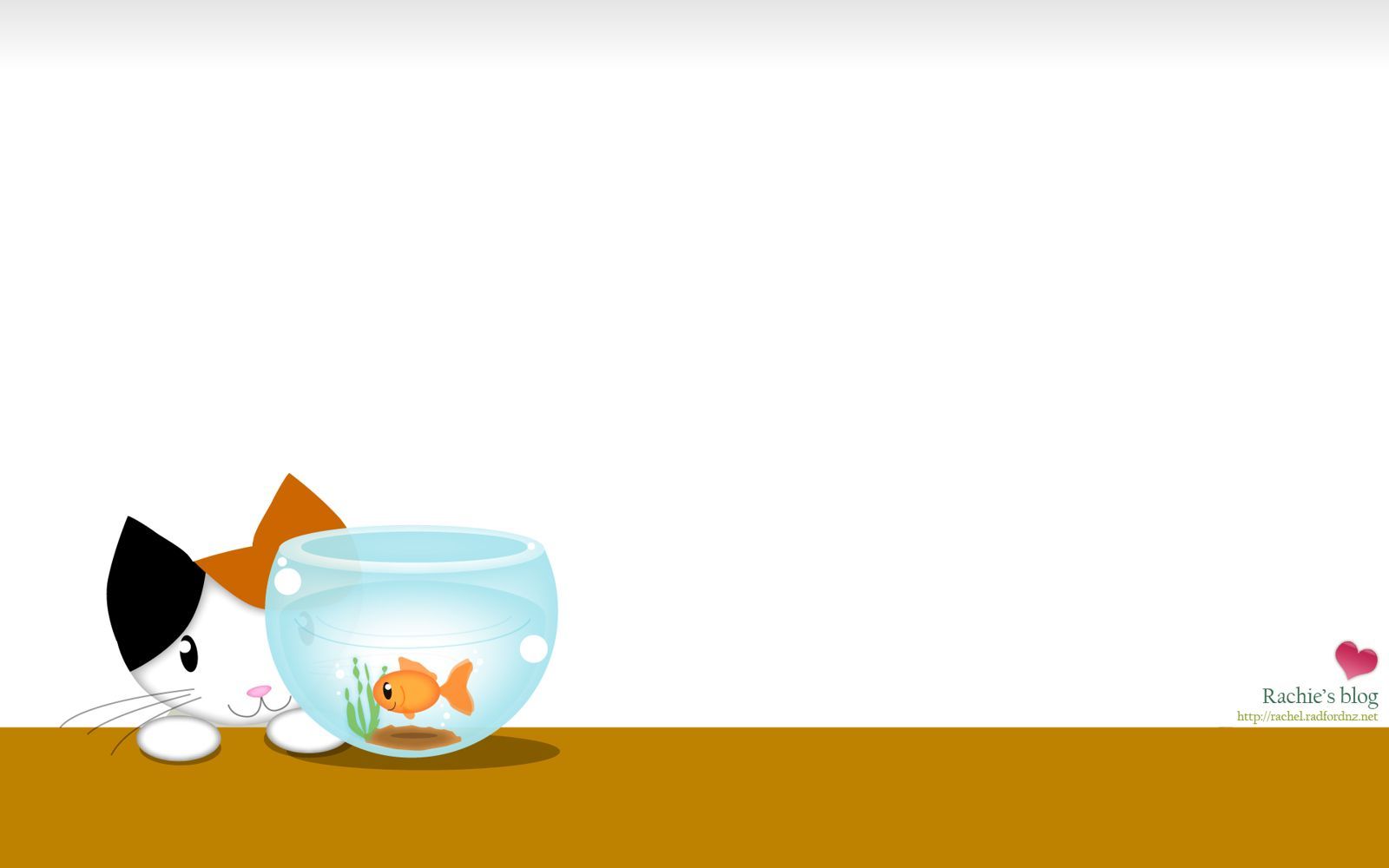 MỤC ĐÍCH - YÊU CẦU
1. Kiến thức : 
- Biết một số đặc điểm chính của con mèo.
- Biết con mèo được nuôi trong gia đình.
2. Kỹ năng :
- Luyện kỹ năng phát âm cho trẻ. 
- Gọi được từ :Con mèo, đầu mèo, thân mèo, đuôi mèo.
- Phát triển khả nắng quan sát, chú ý ghi nhớ.
Thái độ : 
- Trẻ hứng thú tham gia hoạt động
- Yêu quý con mèo.
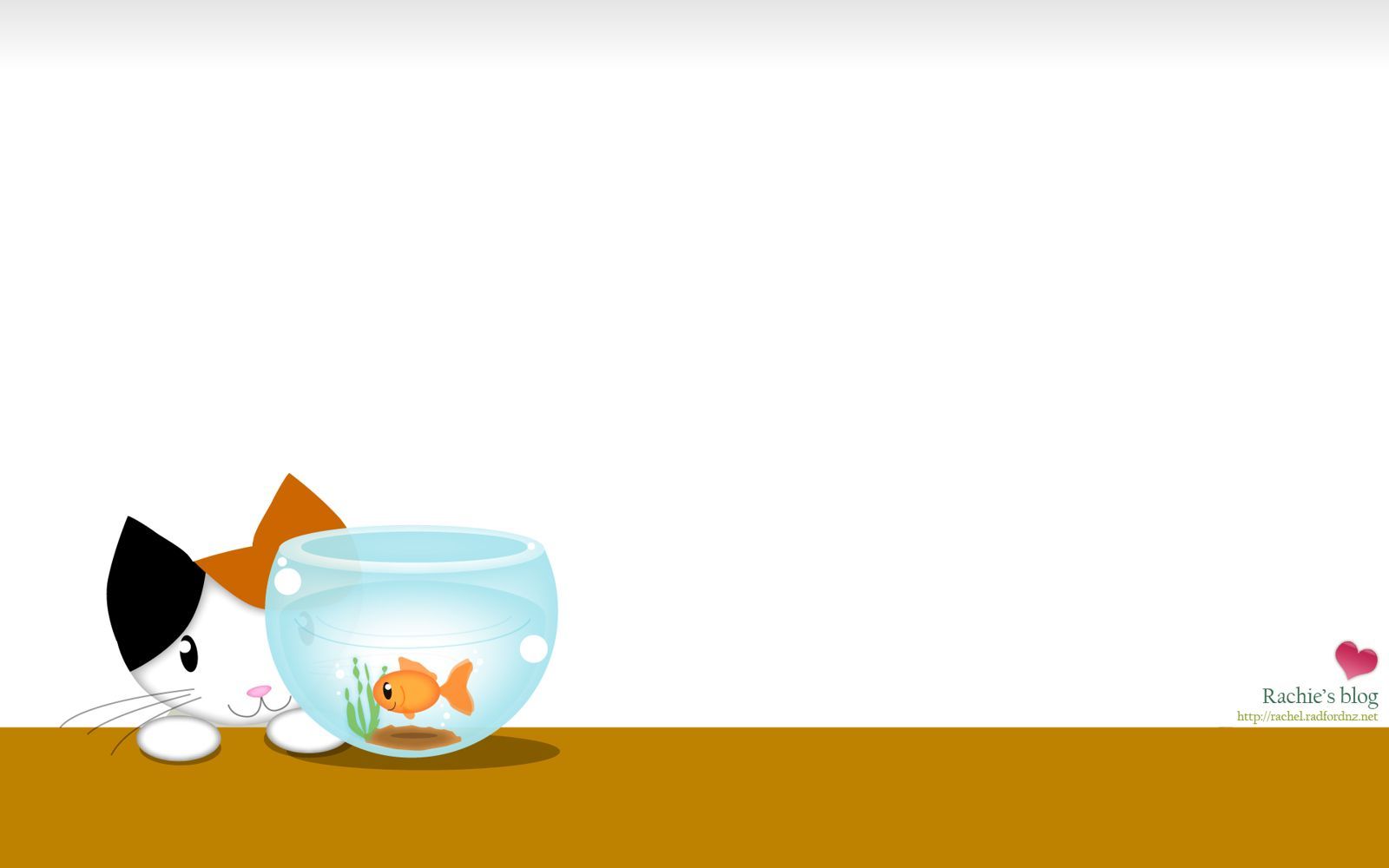 Cô và trẻ hát bài “Rửa mặt như mèo”
Các con vừa hát bài hát nói về con gì?
Đây là con gì?
Con gì đây?
Con vật này tên gì?
Đầu mèo
Đuôi mèo
Mình mèo
Chân mèo
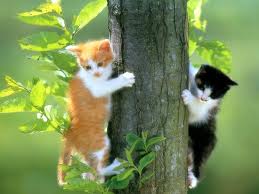 Trò chơi:
 Tìm bóng con mèo
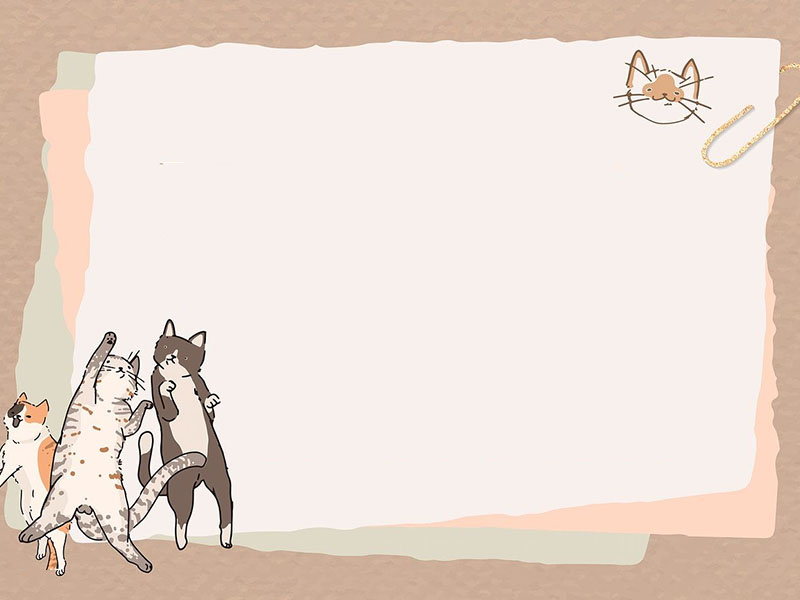 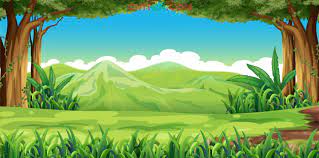 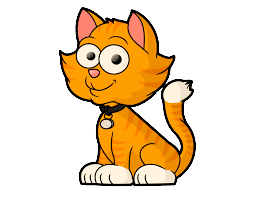 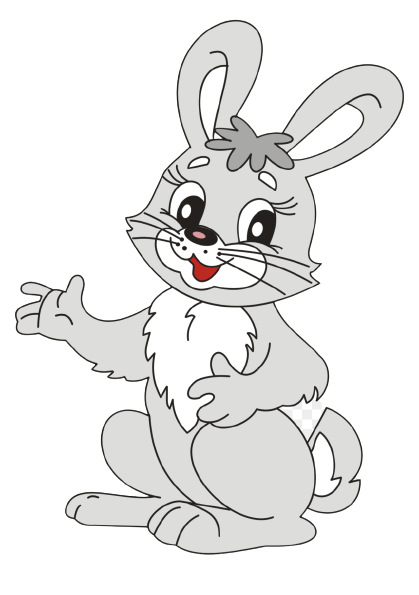 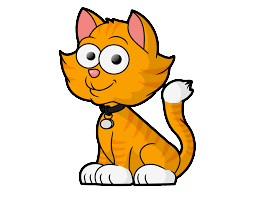 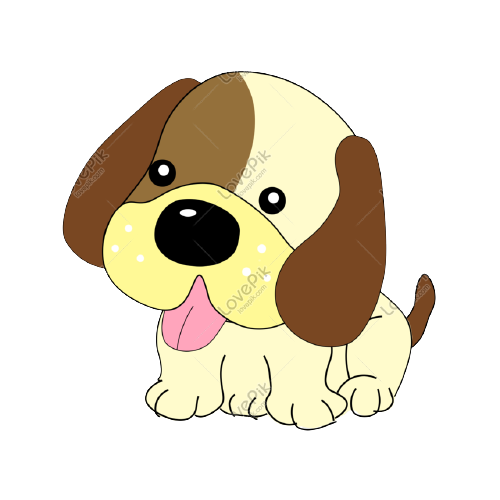 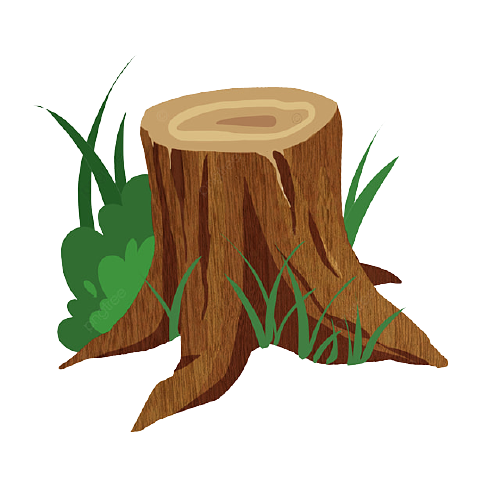 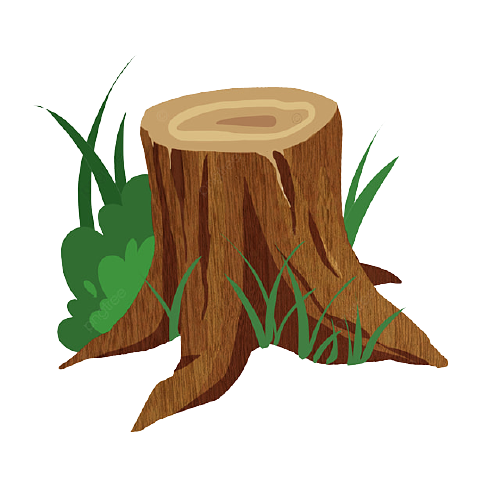 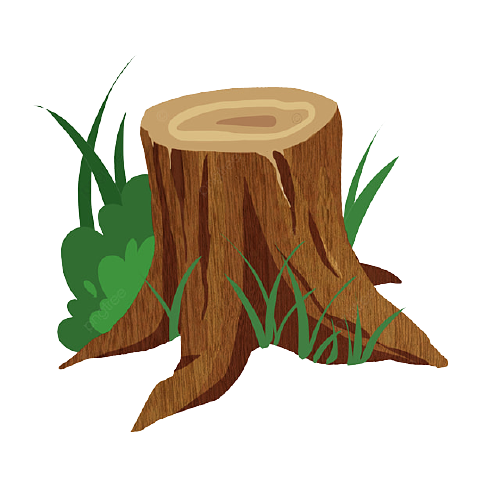 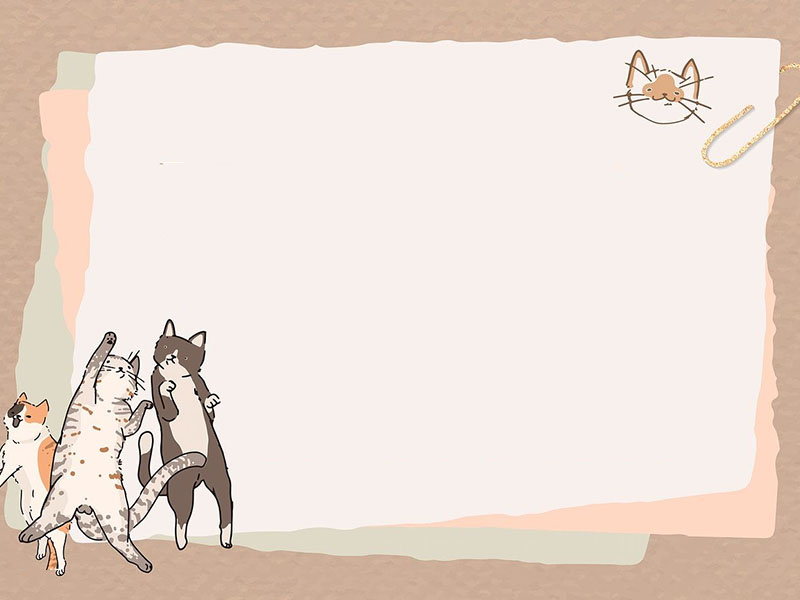 Trò chơi:
 Nhà của ai?
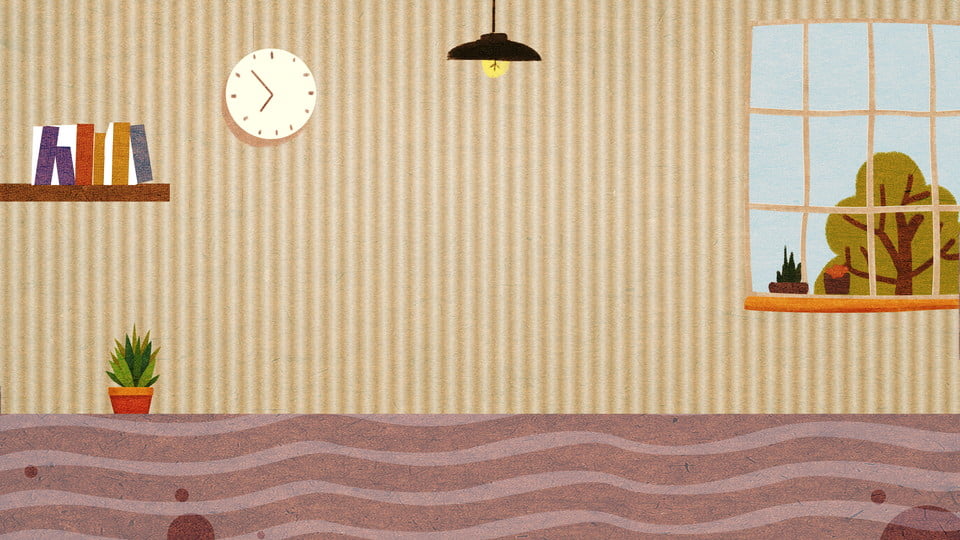 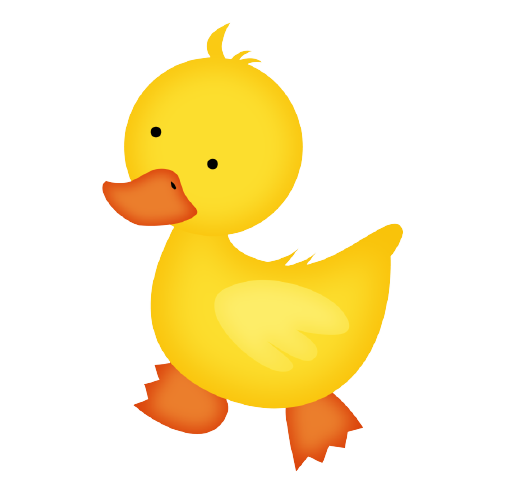 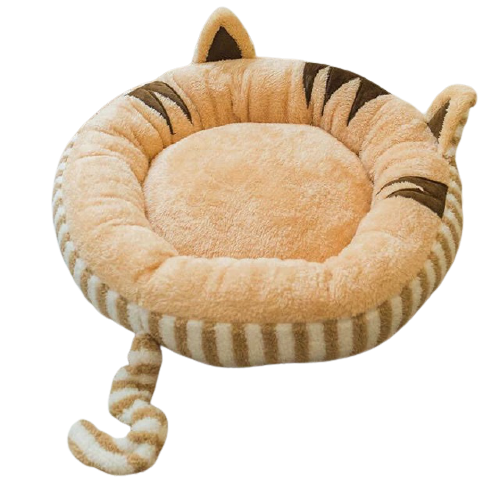 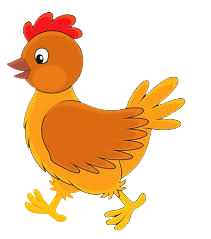 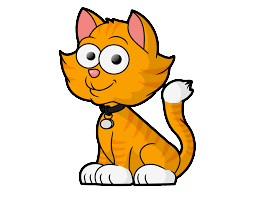 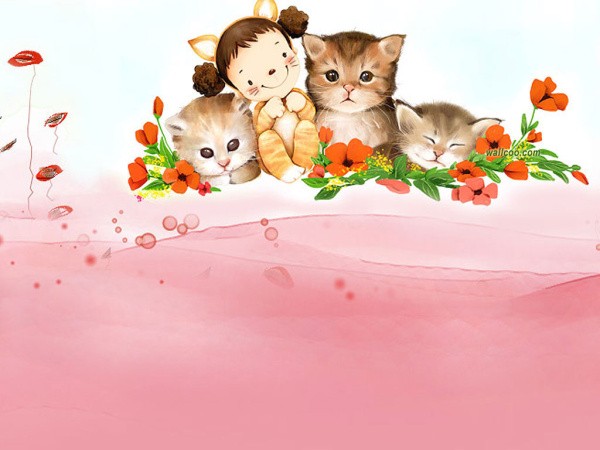 Thank you!